Endnote
https://www.myendnoteweb.com/EndNoteWeb.html
Clicar em Crie uma conta
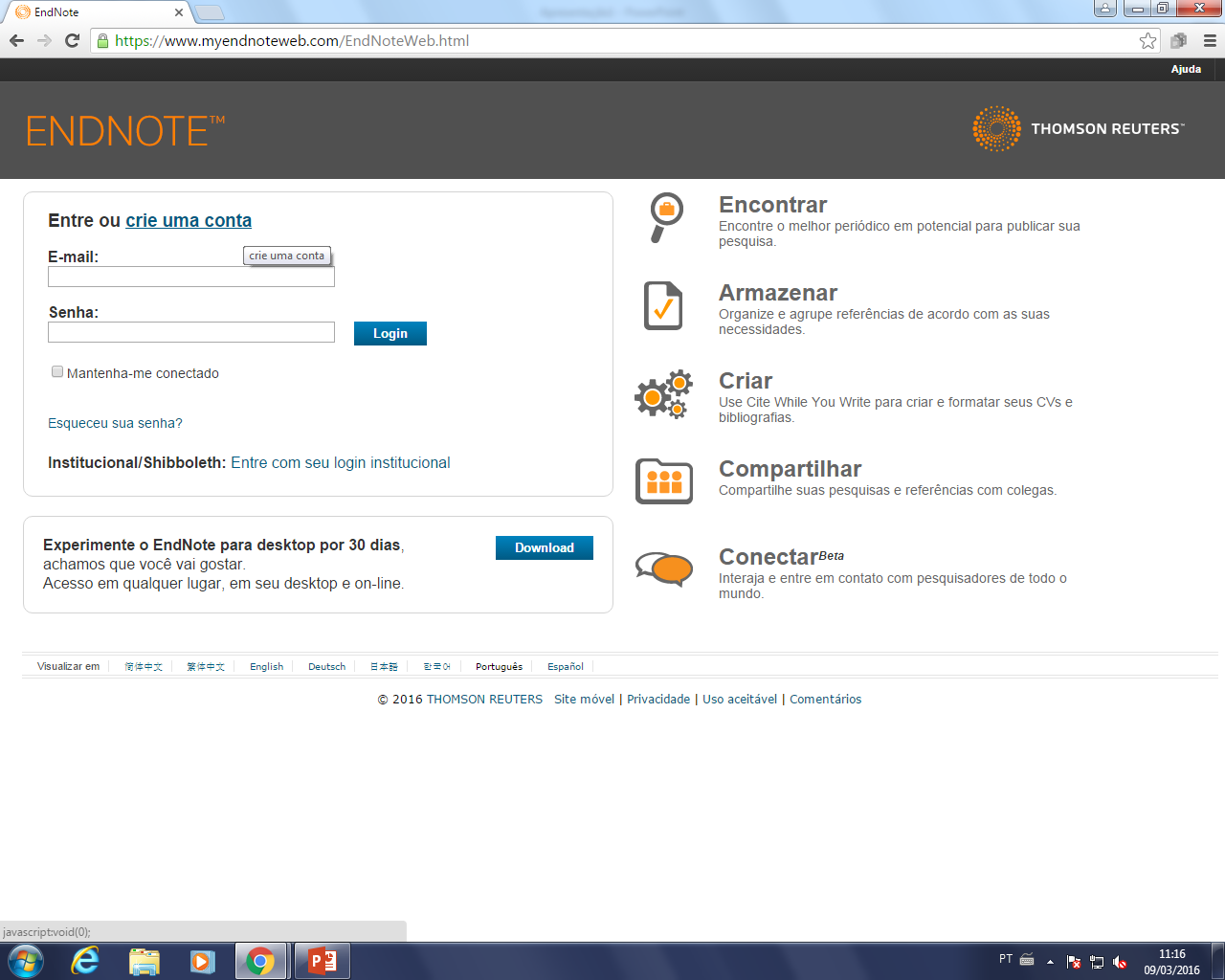 Item Correspondência no menu
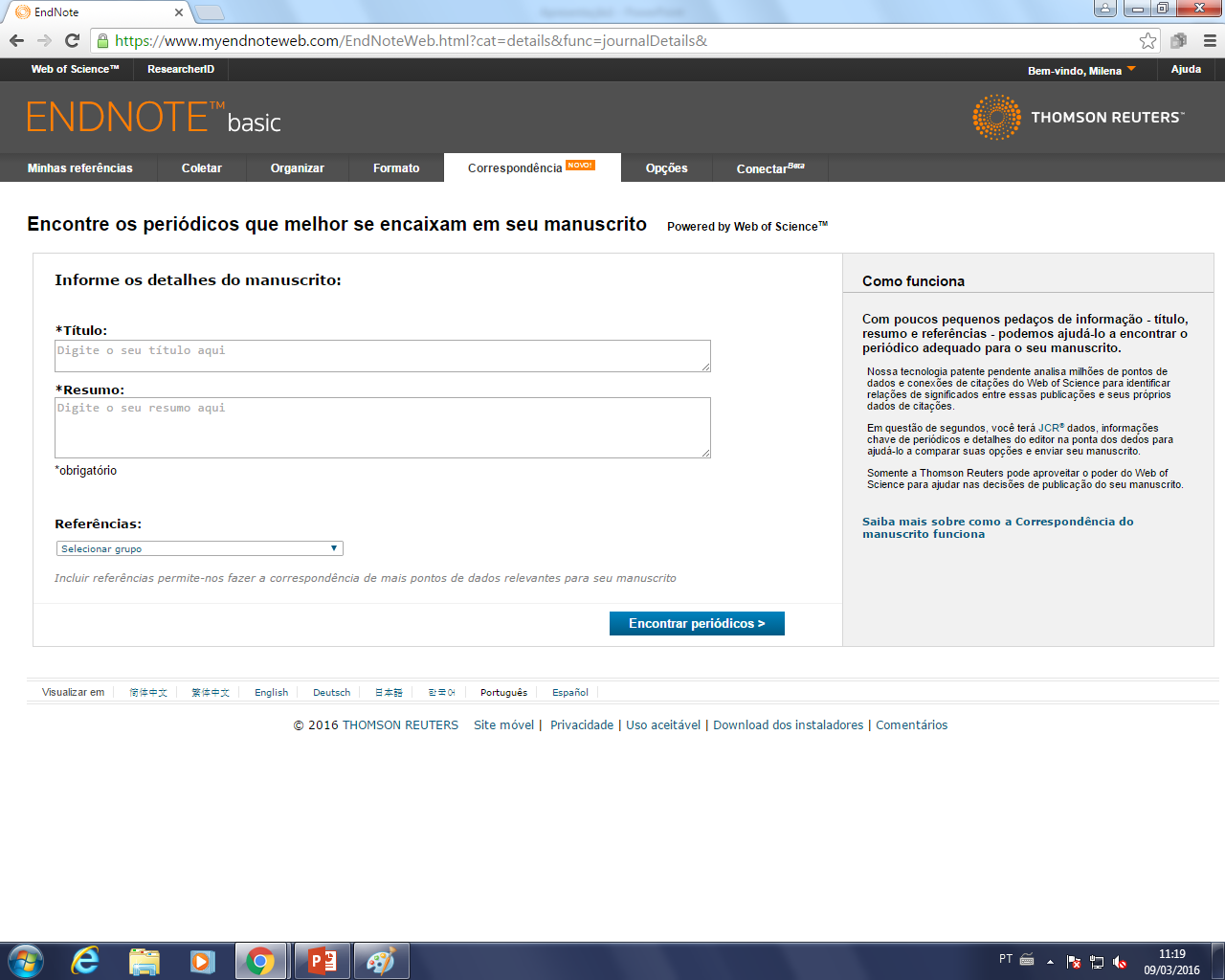 Inserir título em inglês, resumo (com ou sem descritores) em inglês e referências* do seu artigo*opcional
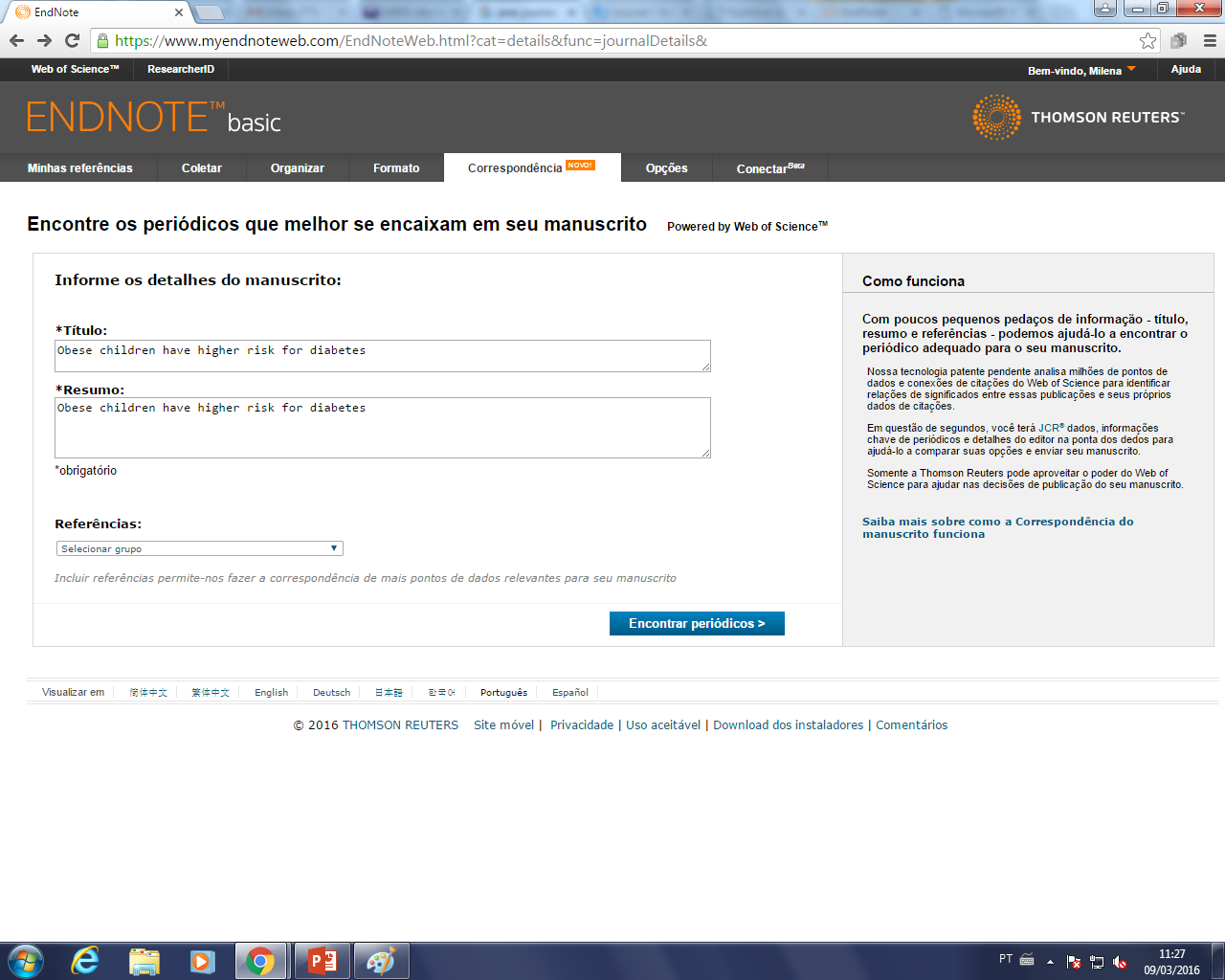 Clique em Encontrar Periódicos
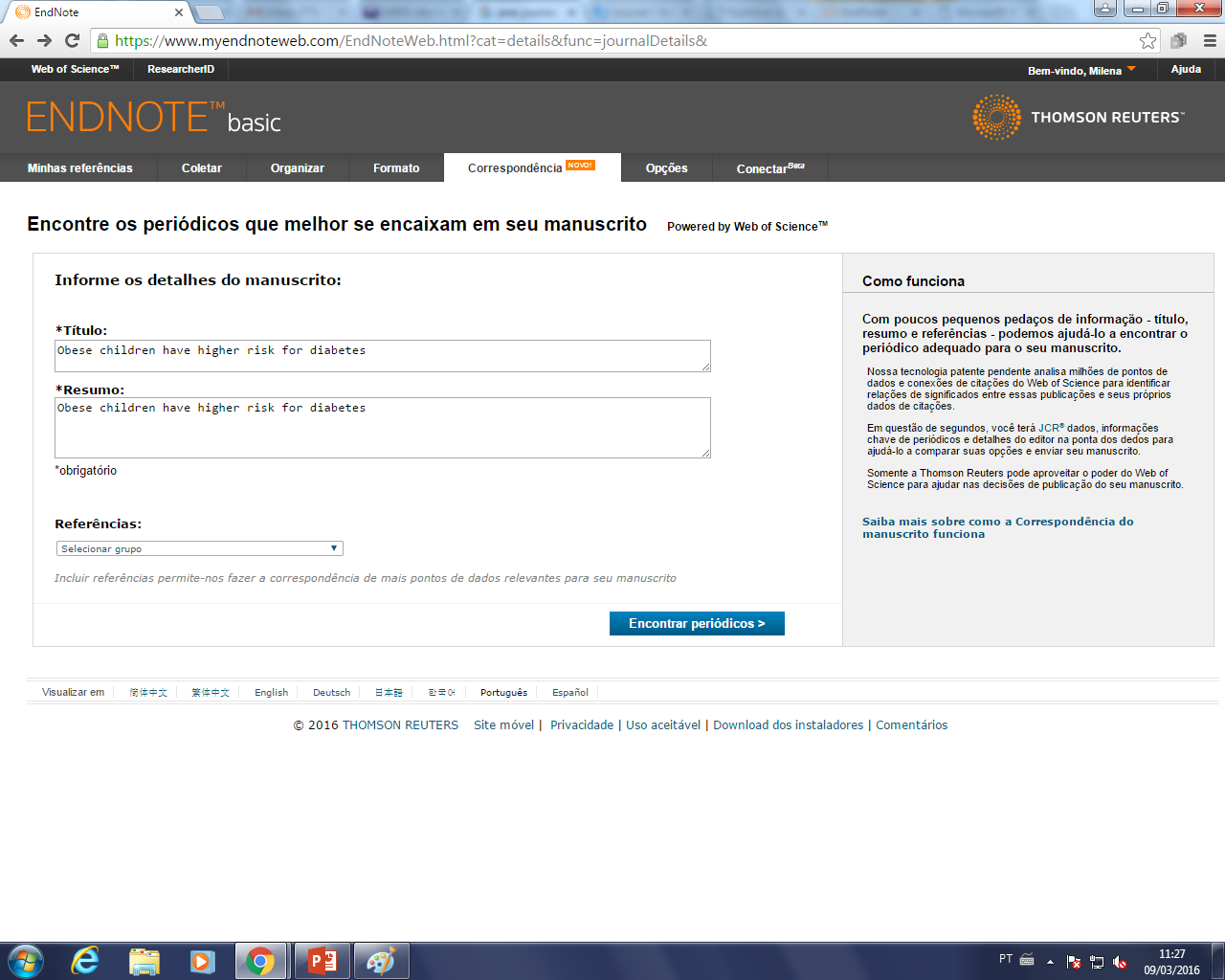 Aparecerão os periódicos na ordem de “similaridade” com seu artigo
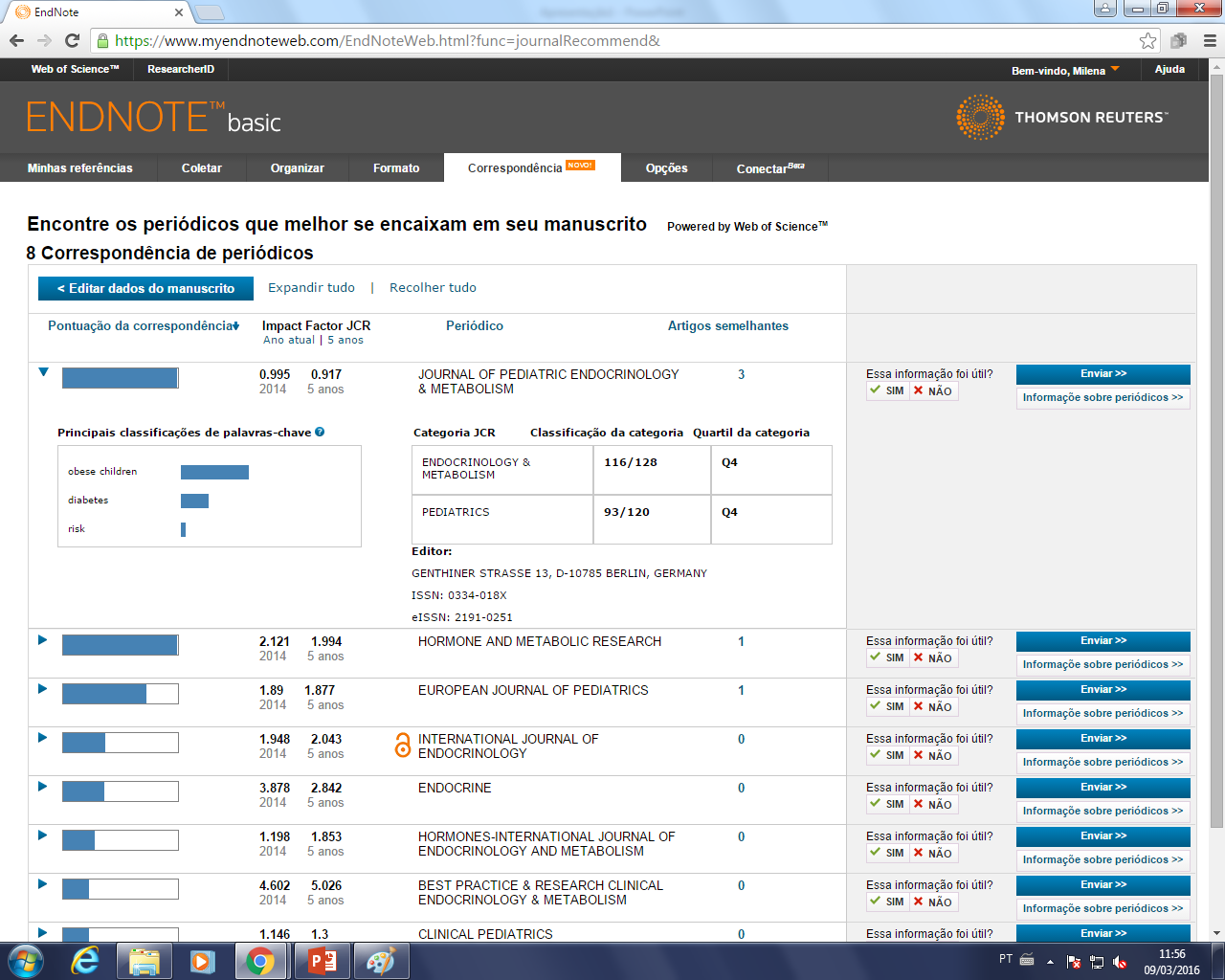